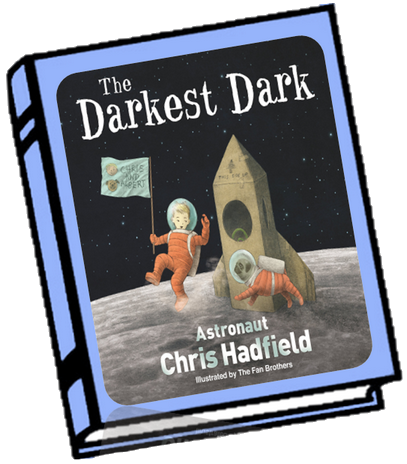 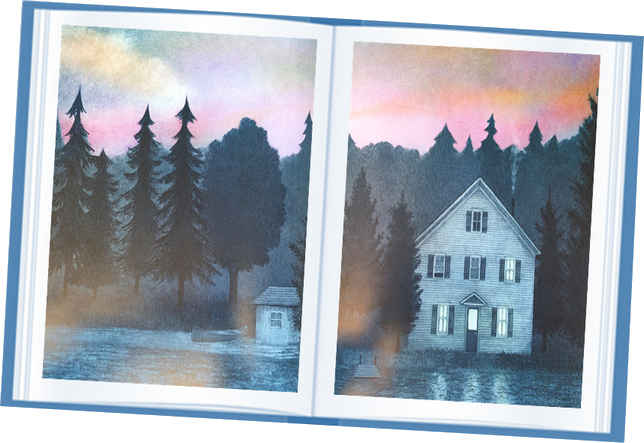 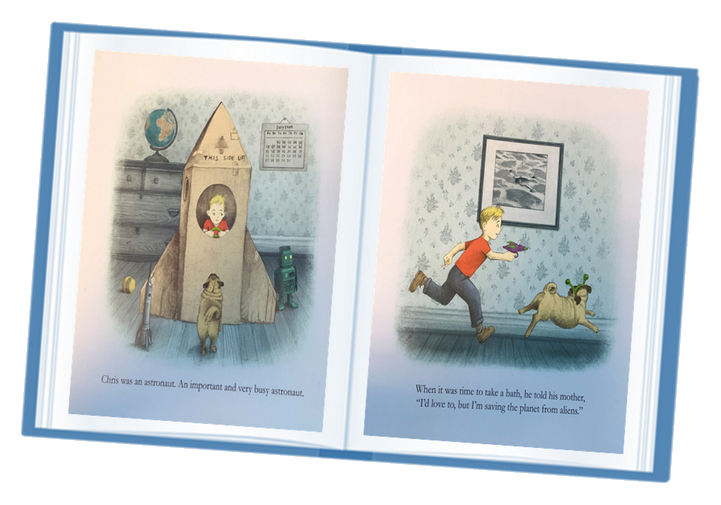 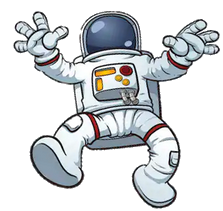 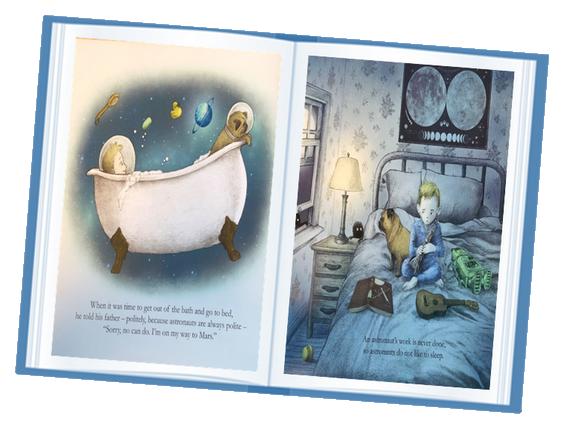 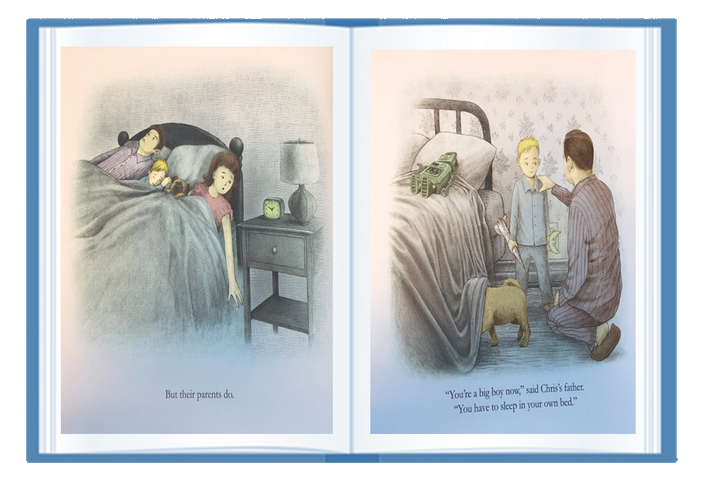 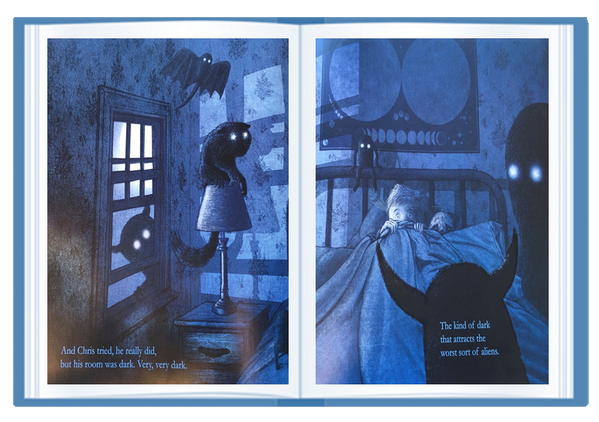 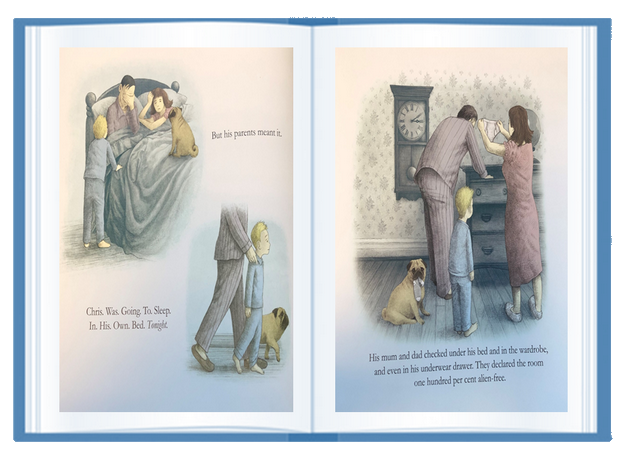 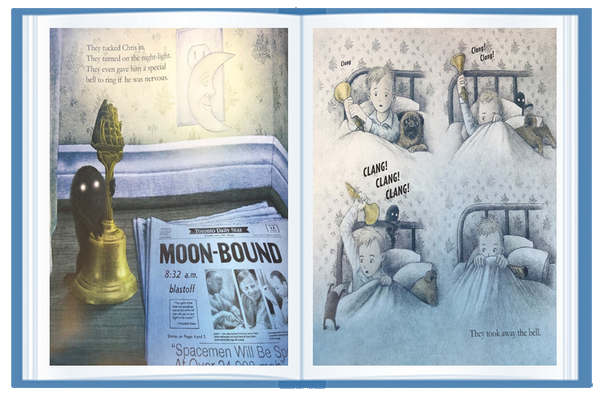 CLANG!
CLANG!
CLANG!
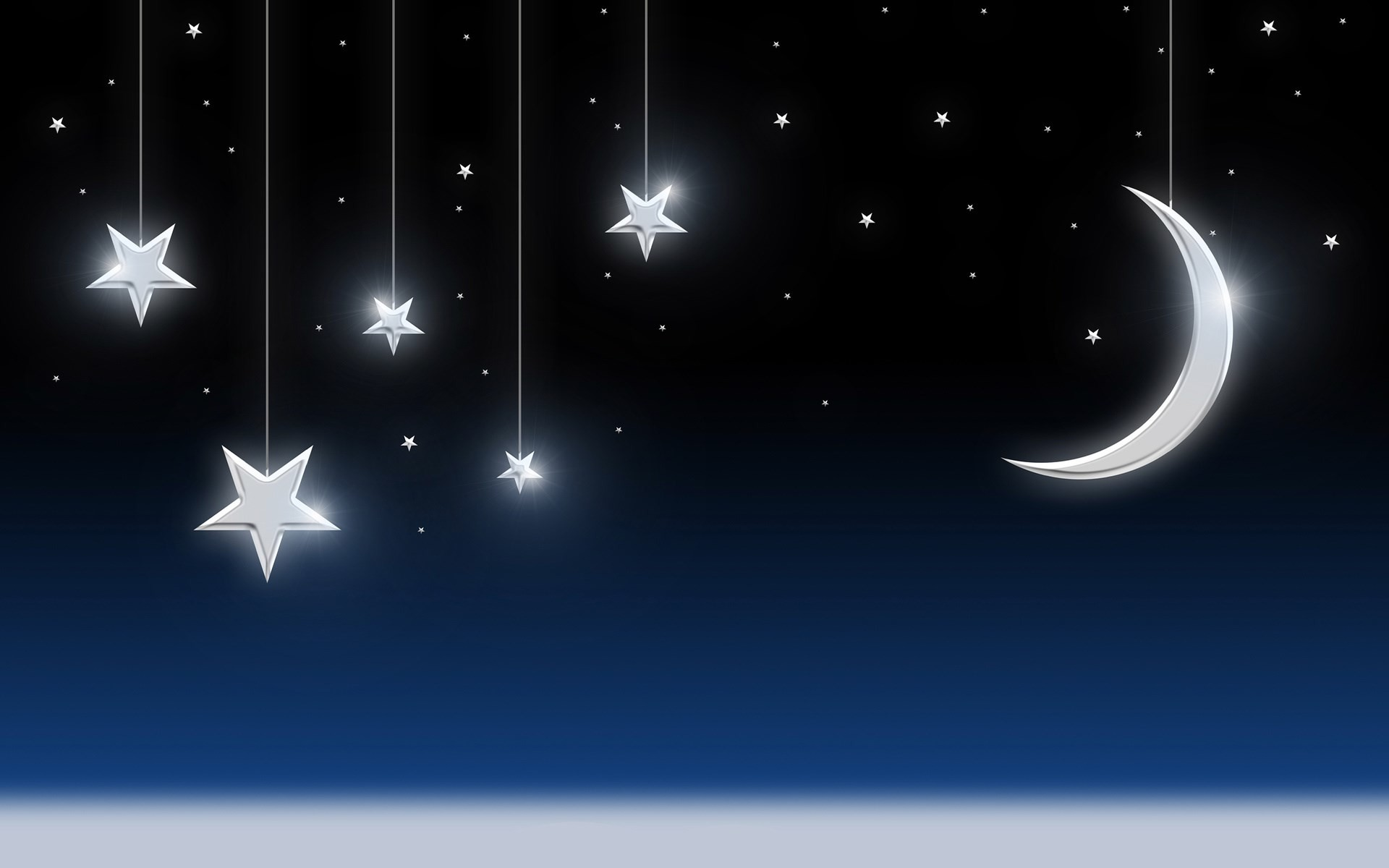 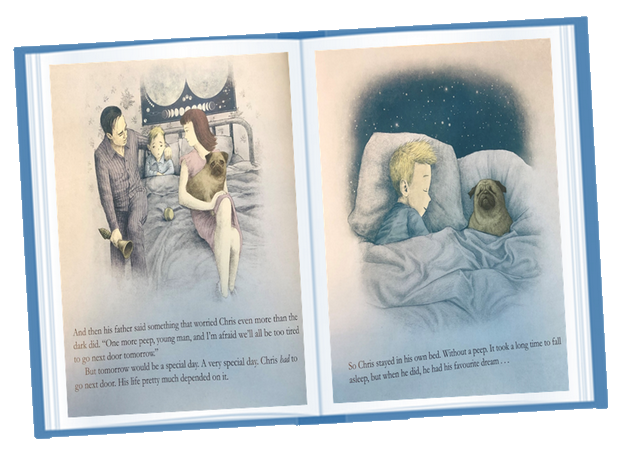 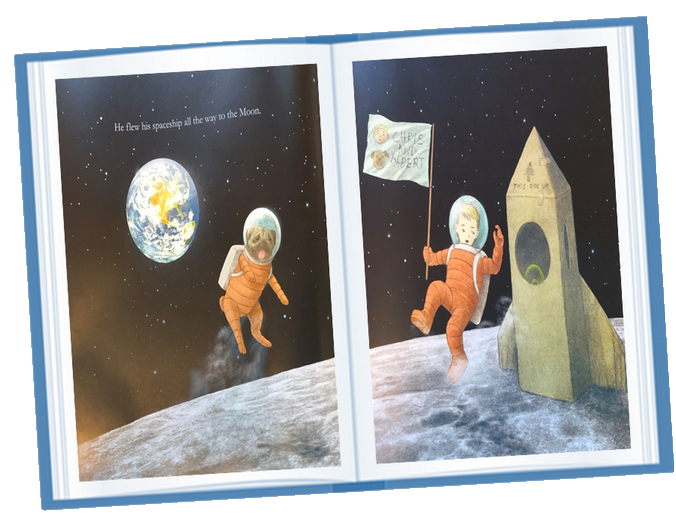 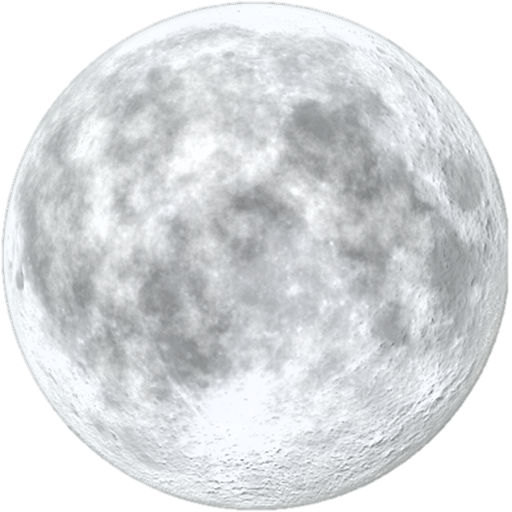 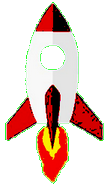 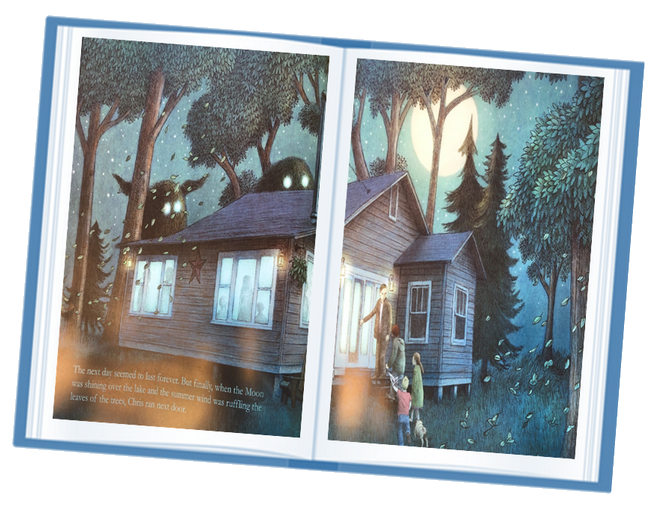 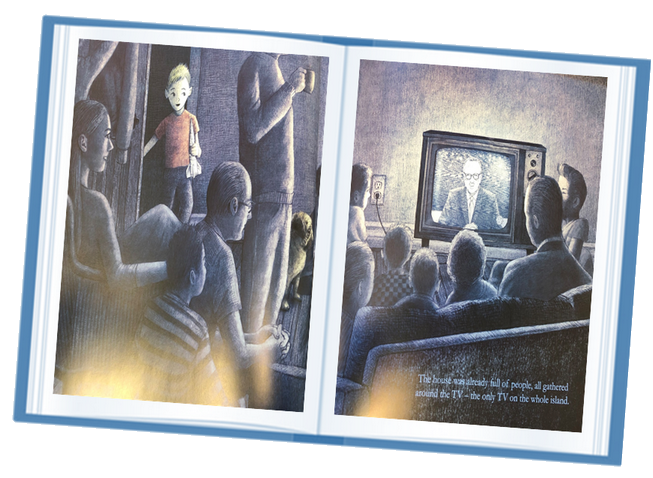 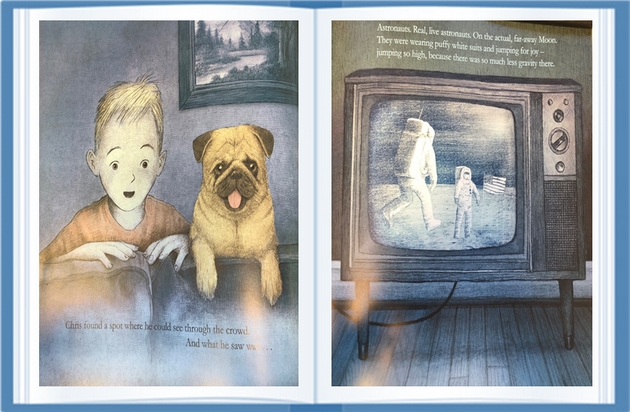 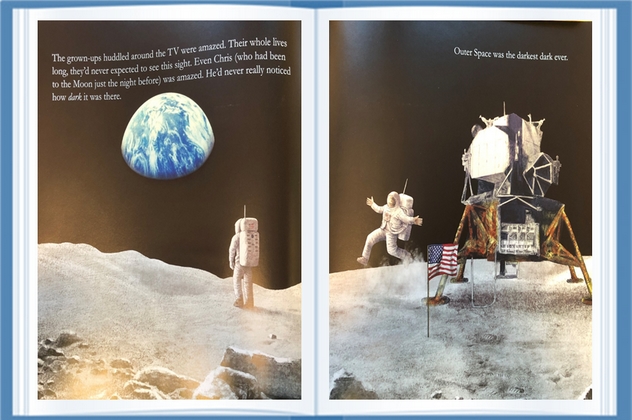 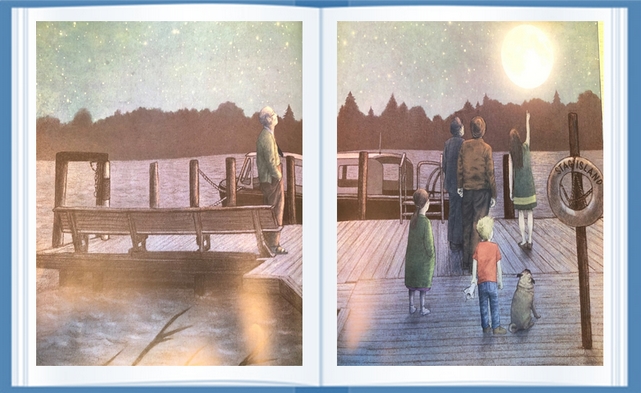 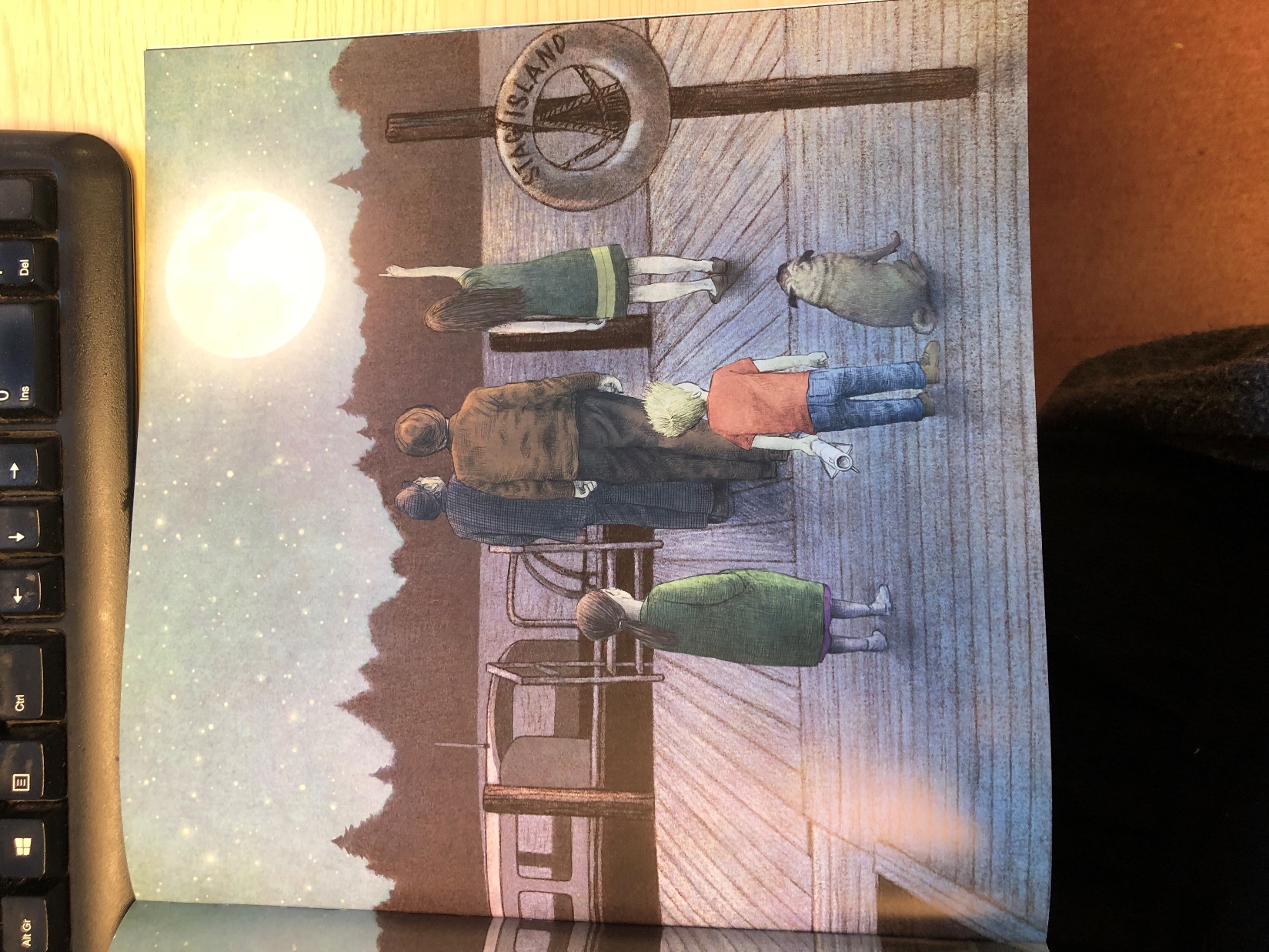 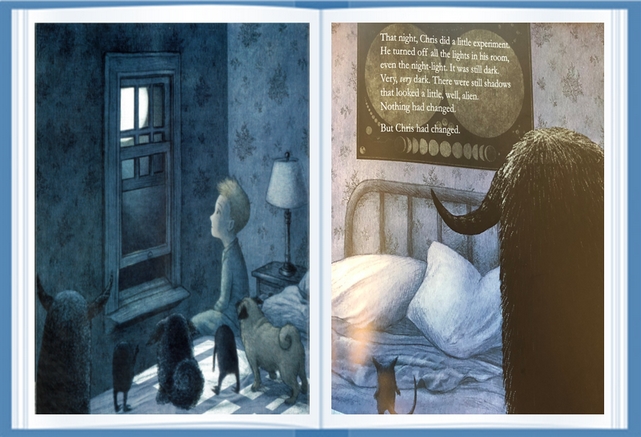 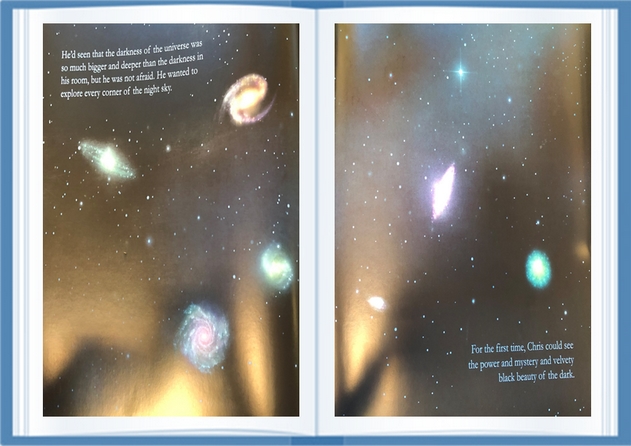 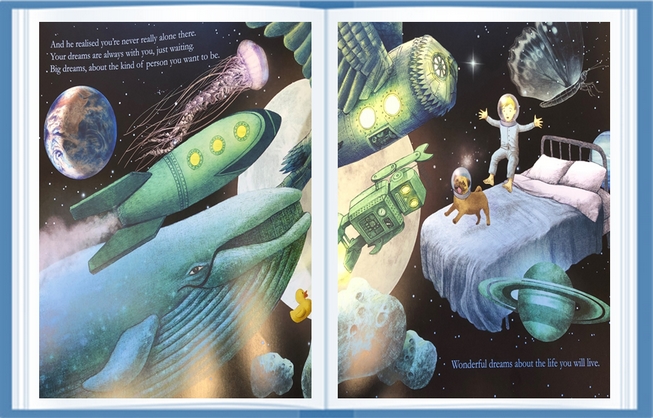 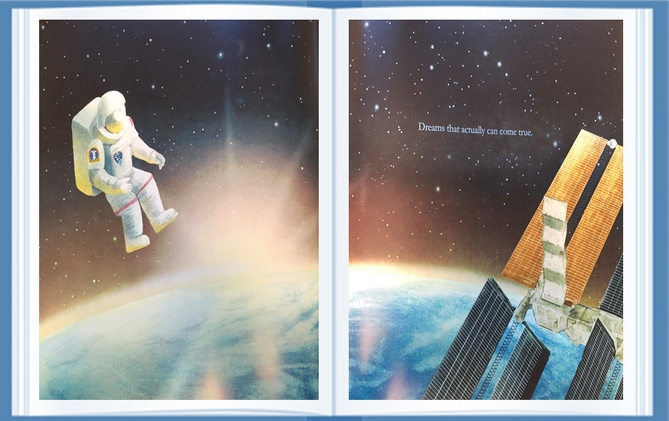 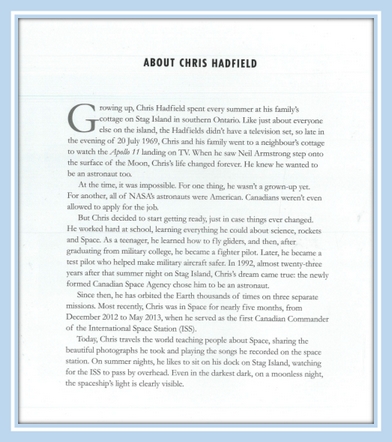 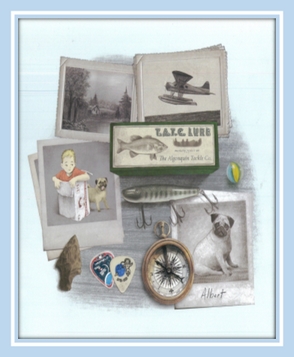 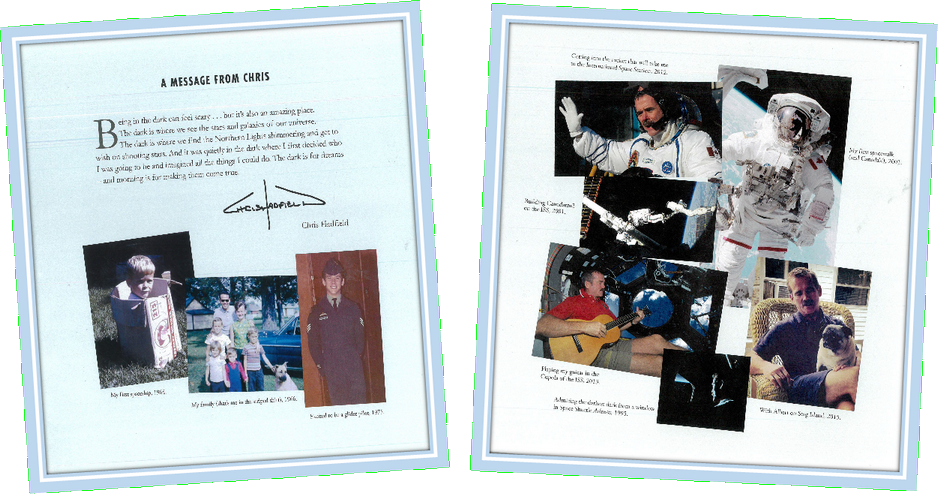